Predavanja 15  i 22.04
Motori jednosmerne struje i njihova primena u elektrovučnim vozilima
OSNOVNI PRINCIPI ELEKTROMEHANIČKE KONVERZIJE
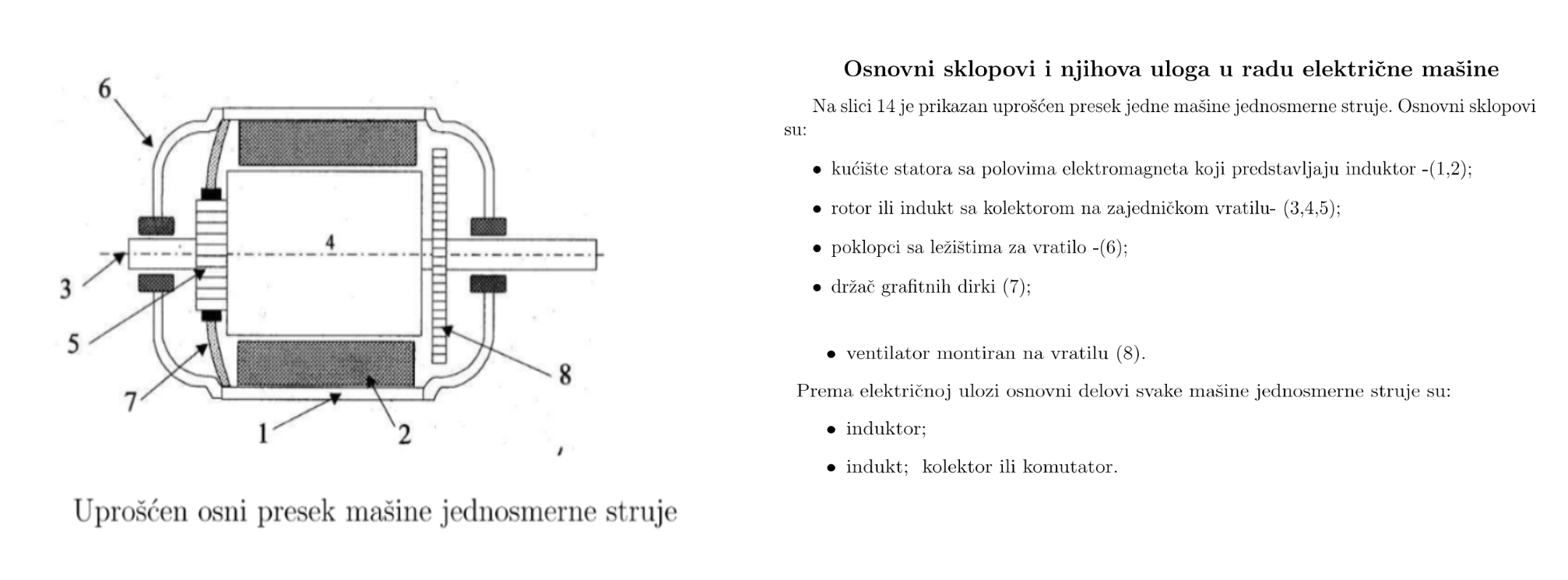 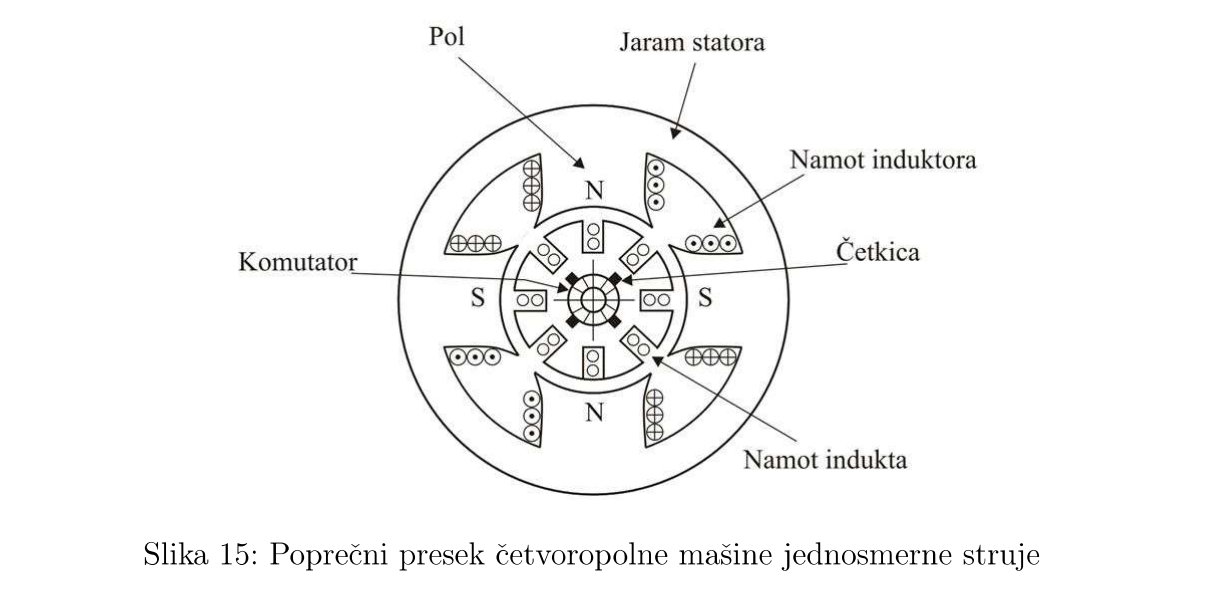 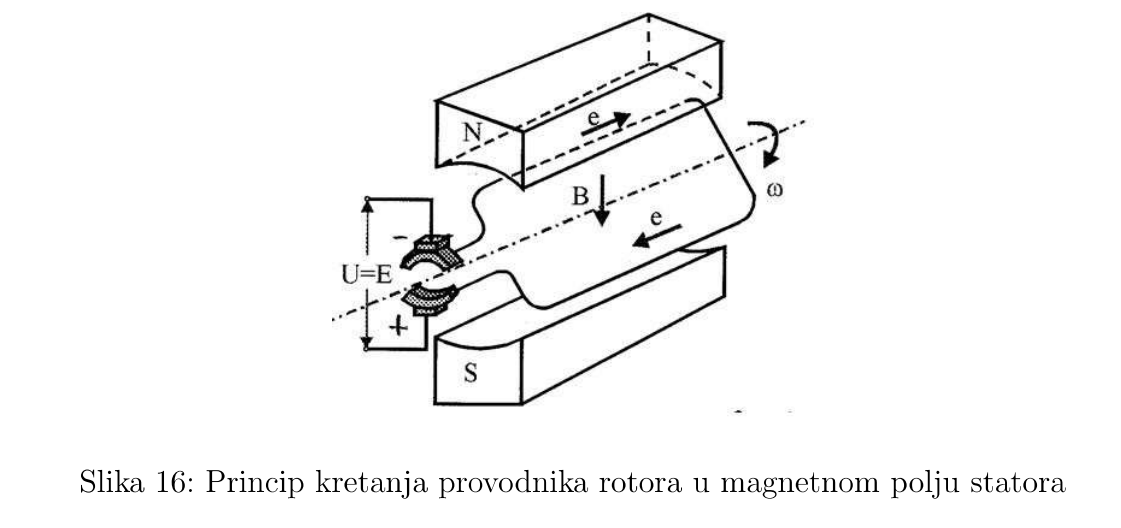 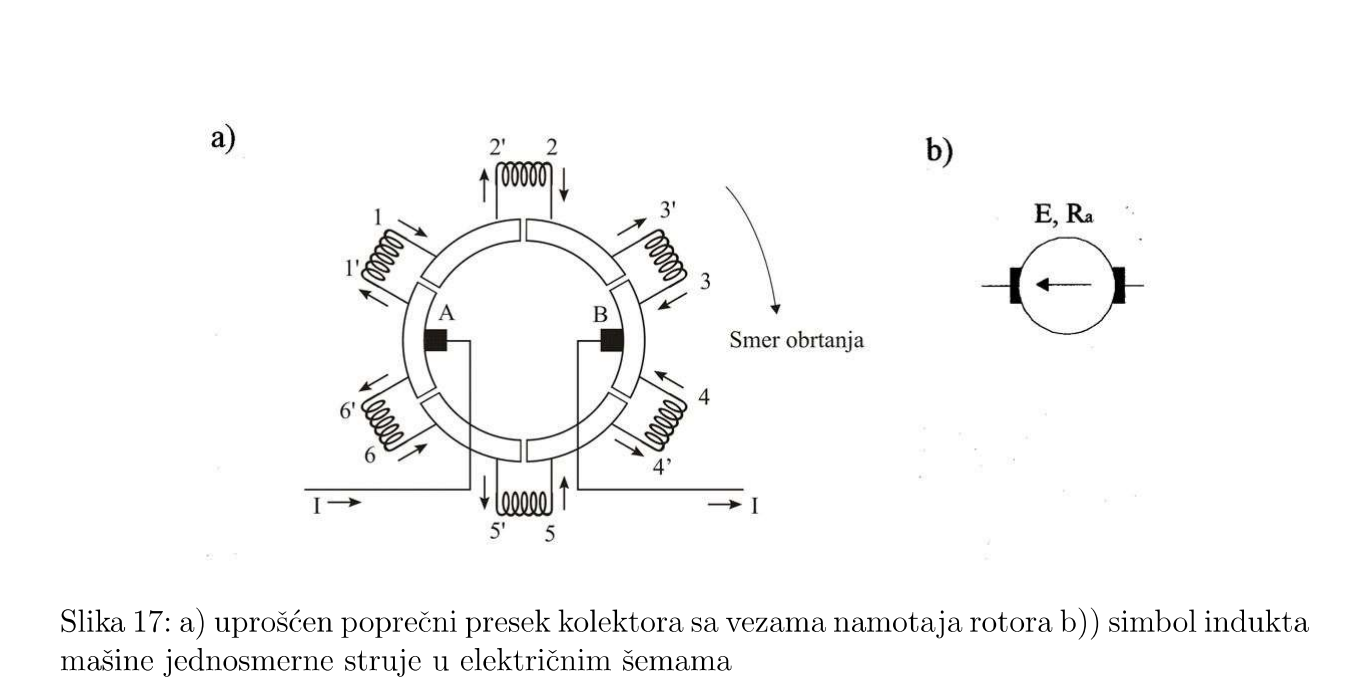 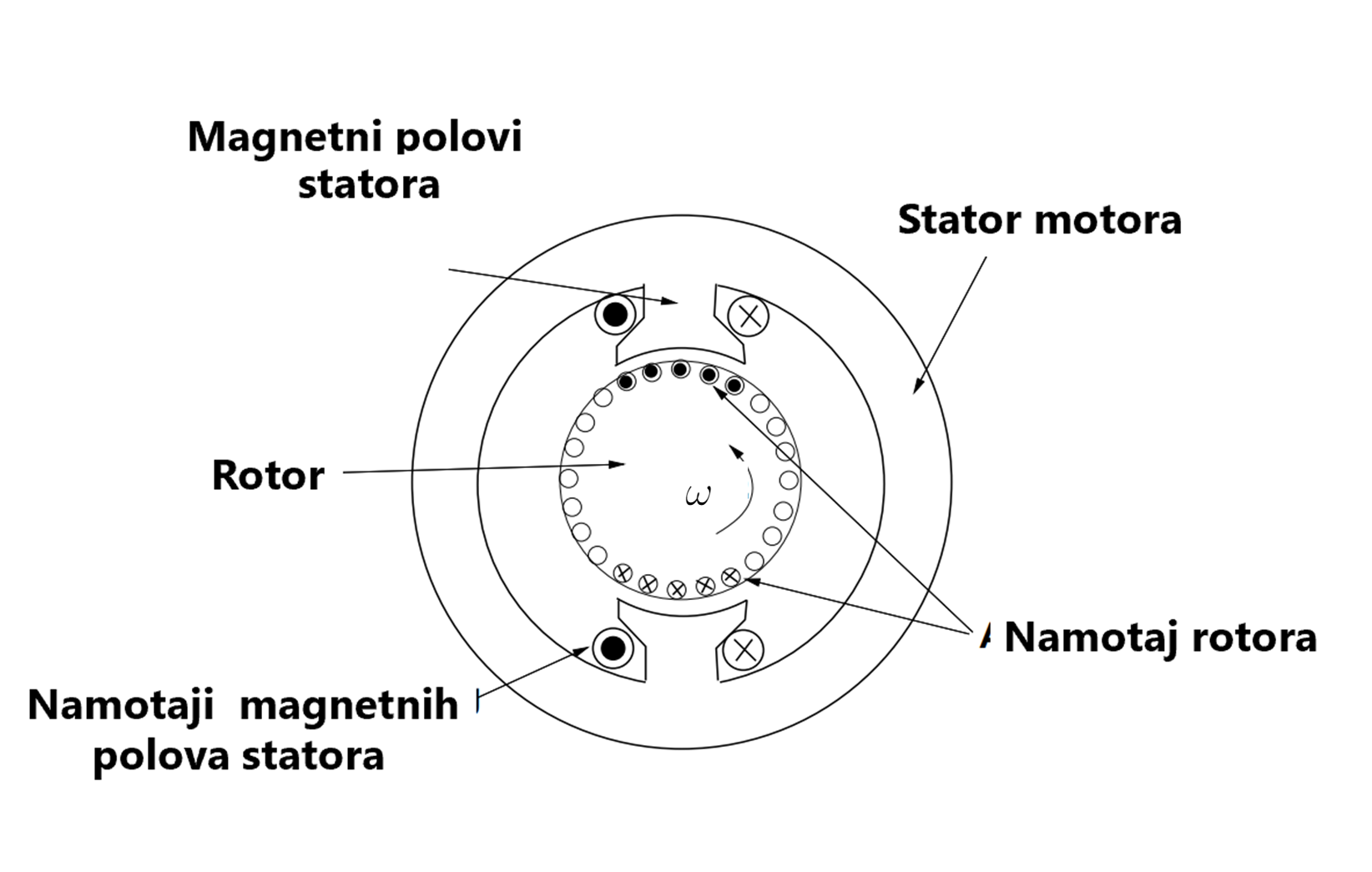 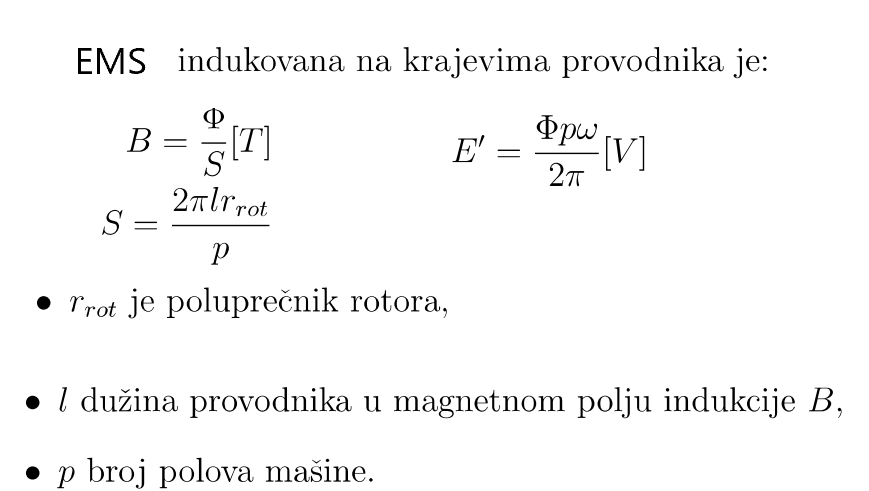 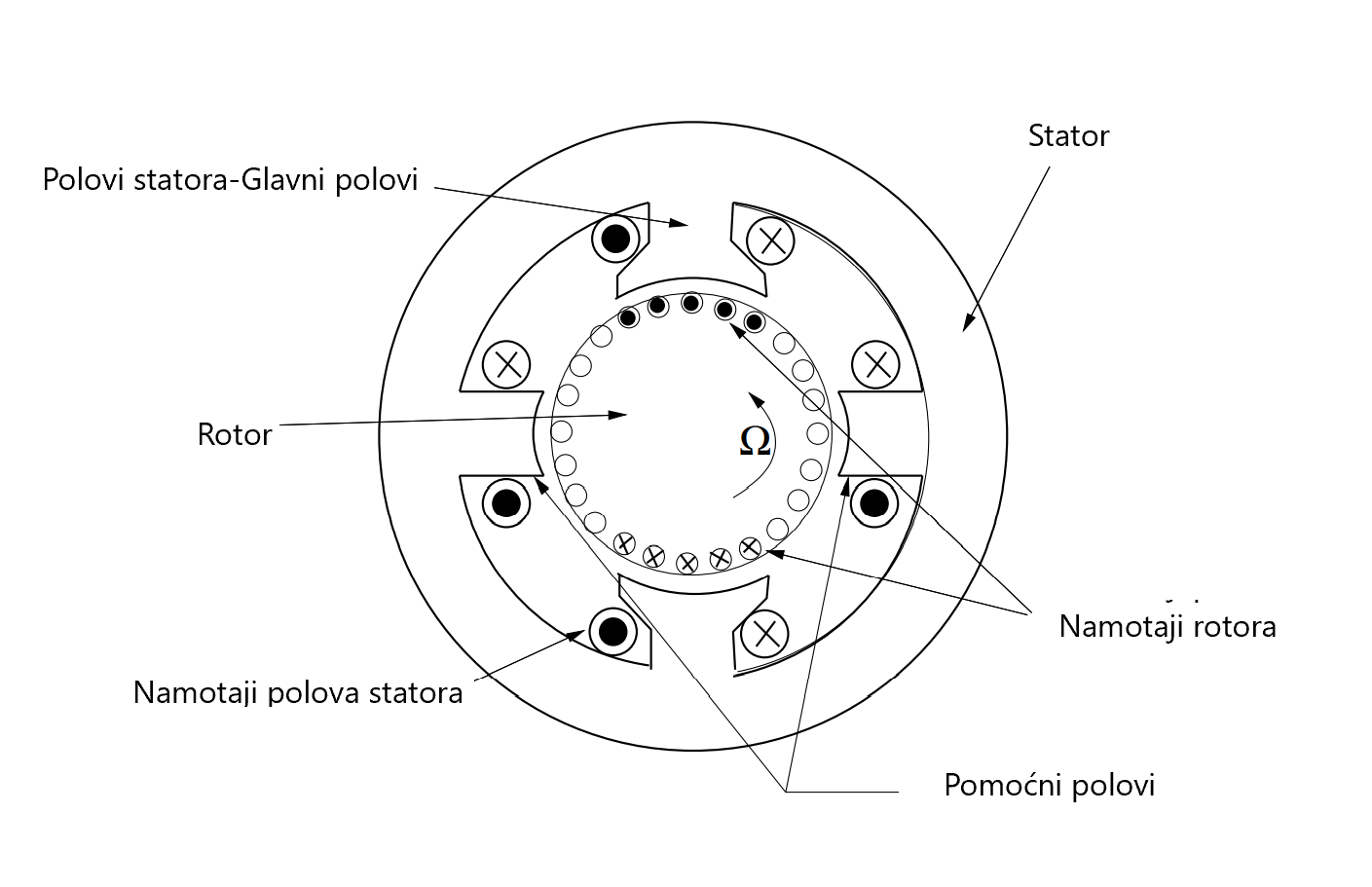 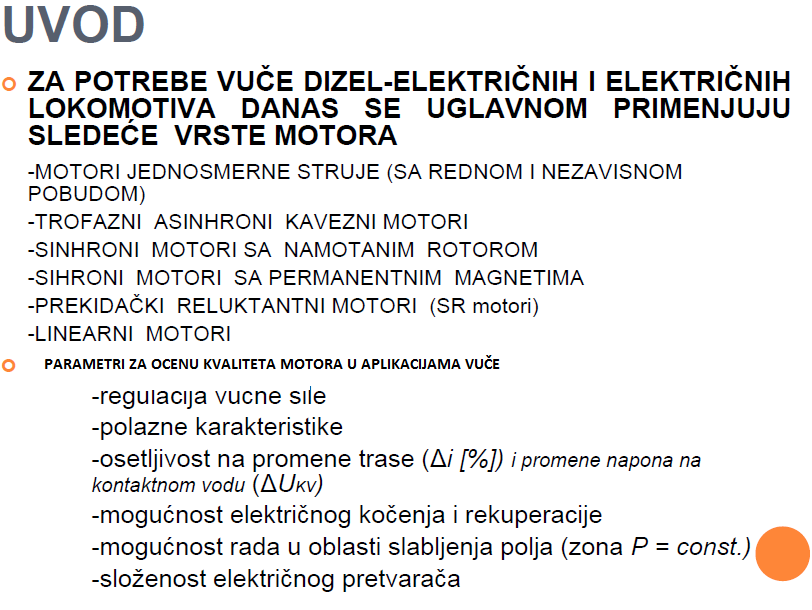 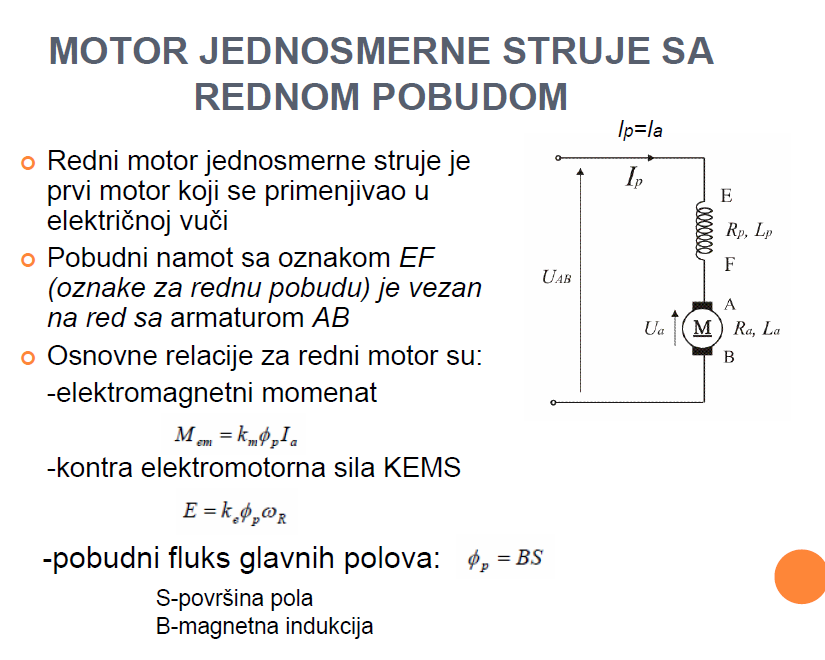 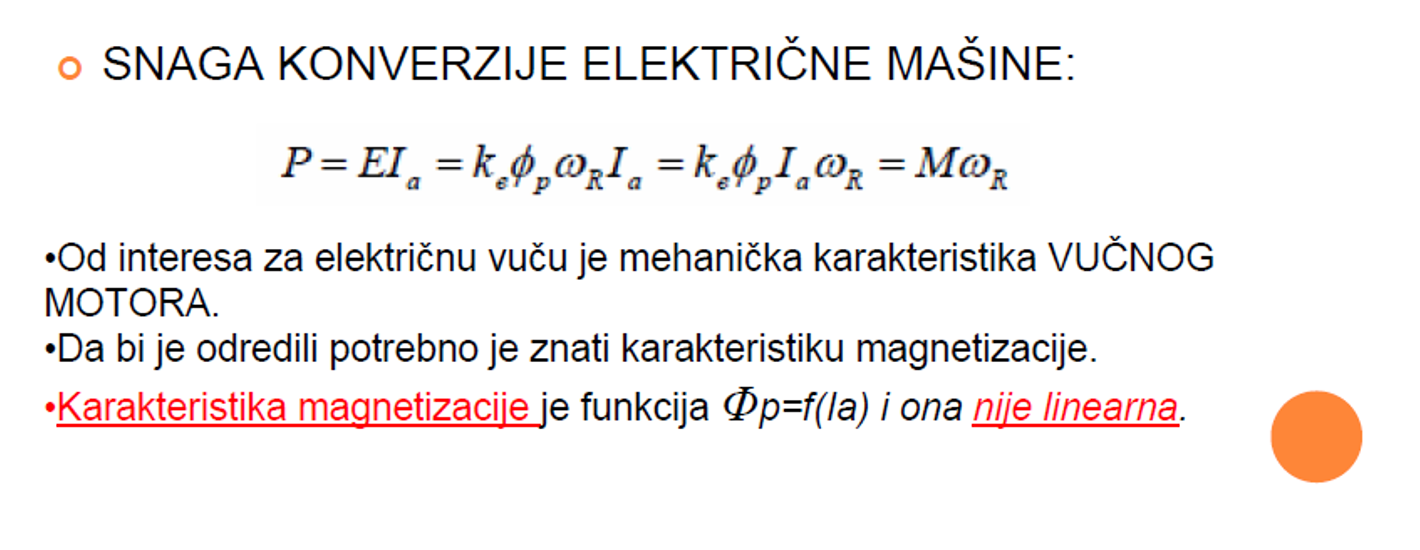 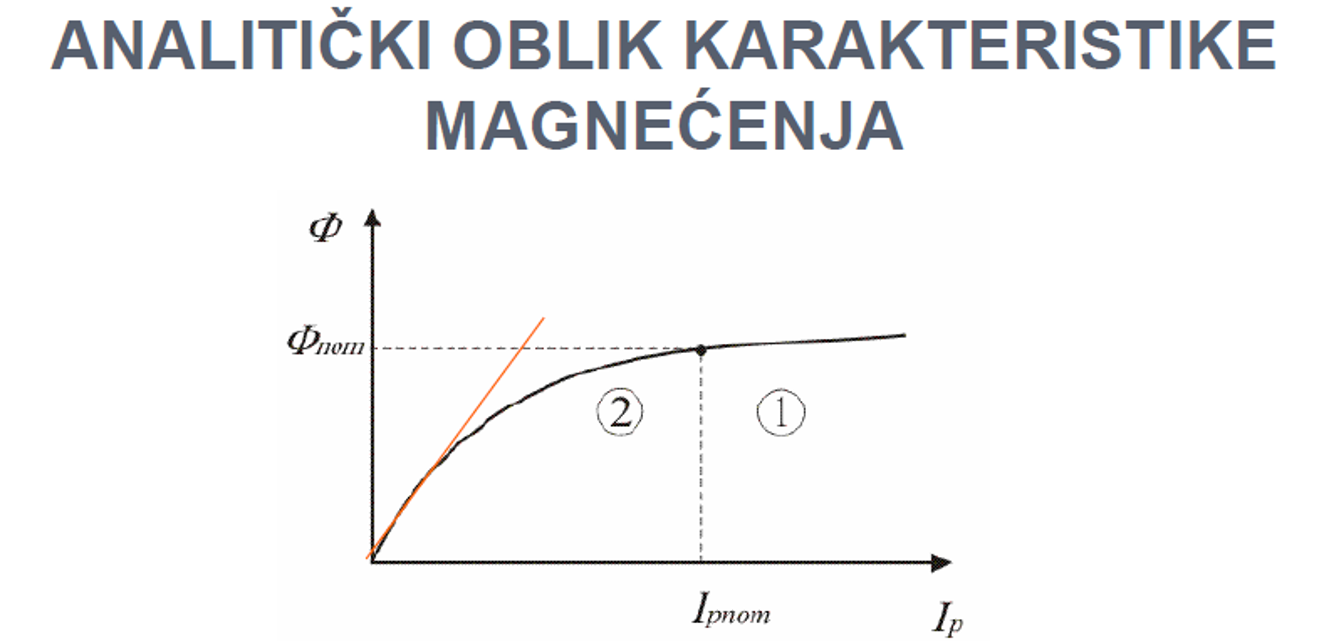 Uprošćena analitička zavisnost fluksa od pobudne struje
Glavne karakteristike motora  jednosmerne struje
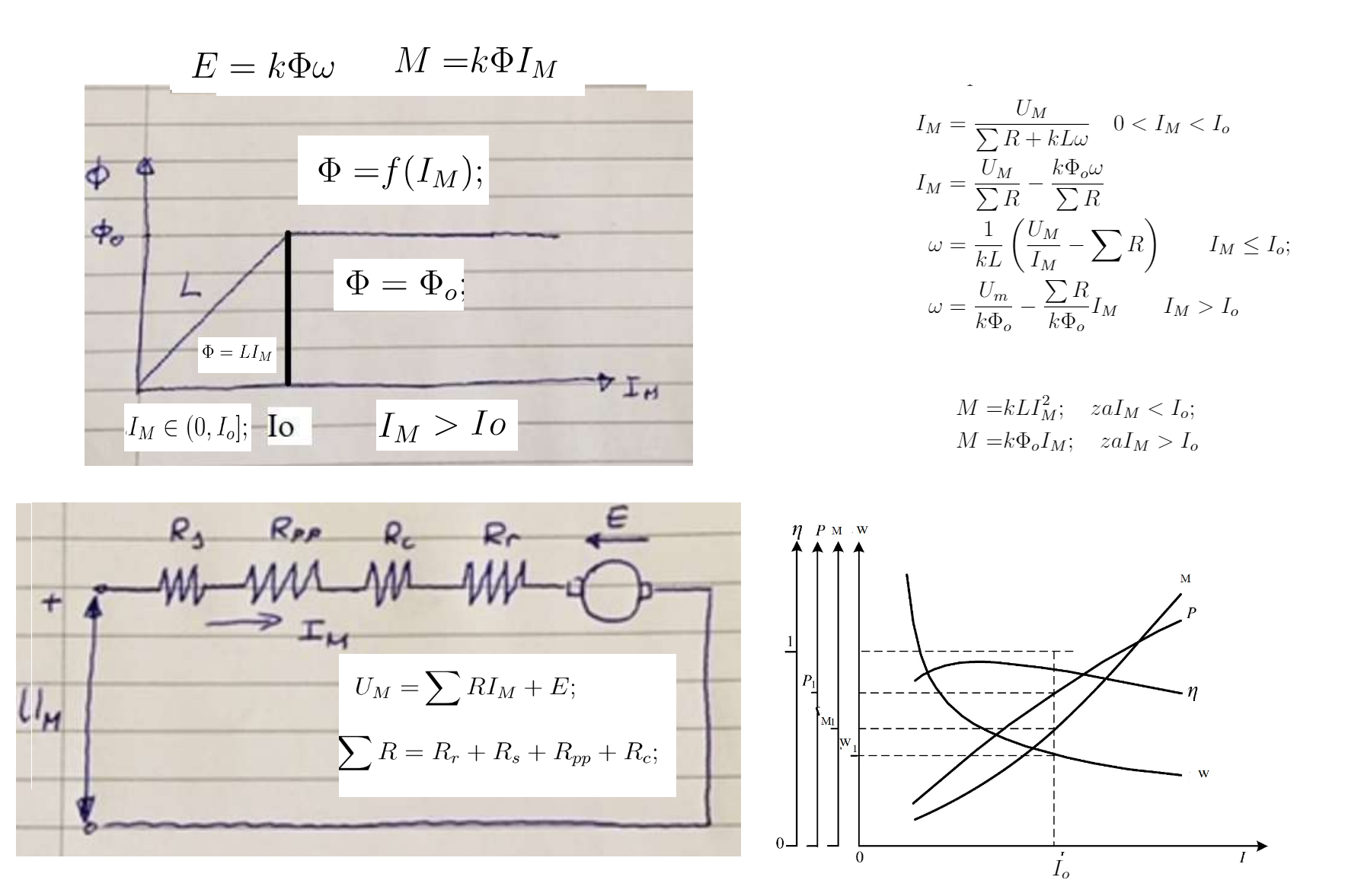 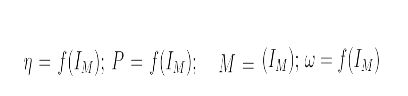 Mehanička karakteristika vučnog motora
Regulisanje brzine-režim ubrzanja
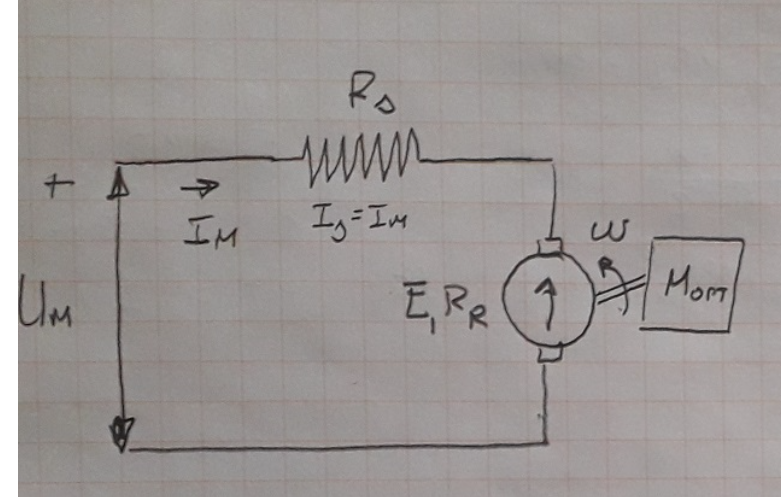 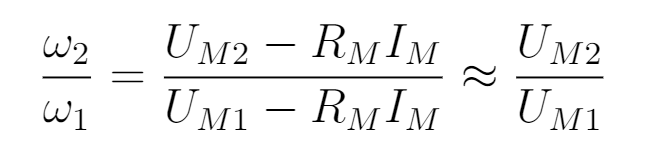 Slabljenje polja statora
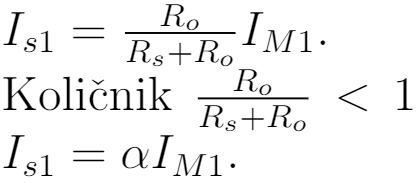 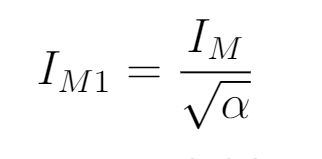 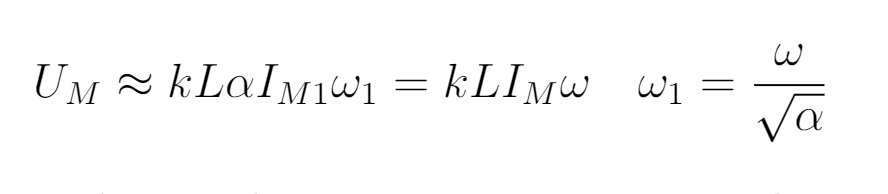 PROMENA SMERA KRETANJA VUČNOG MOTORA
ELEKTRIČNO KOČENJE